Figure 4. Amino acids 202–299 of FLCN and RRM domains of TDP-43 are essential for the interactions. (A) Schematic ...
Hum Mol Genet, Volume 25, Issue 1, 1 January 2016, Pages 83–96, https://doi.org/10.1093/hmg/ddv450
The content of this slide may be subject to copyright: please see the slide notes for details.
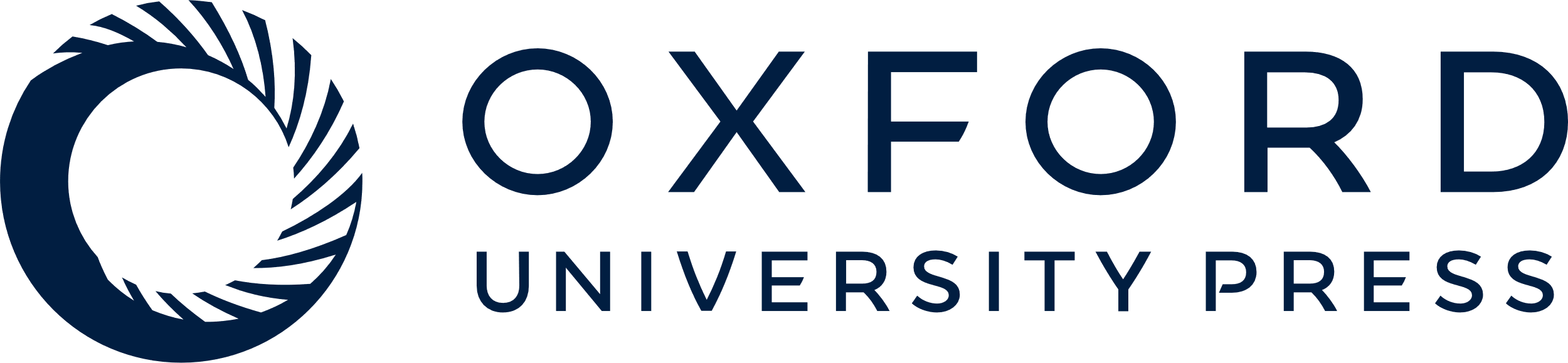 [Speaker Notes: Figure 4. Amino acids 202–299 of FLCN and RRM domains of TDP-43 are essential for the interactions. (A) Schematic diagram of FLCN deletion mutants. (B) HEK 293 cells were co-transfected with GFP, GFP-FLCN (WT), GFP-FLCN (1–557), GFP-FLCN (1–344), GFP-FLCN (345–579), GFP-FLCN (Δ202–449), GFP-FLCN (Δ202–399), GFP-FLCN (Δ301–449), GFP-FLCN (Δ301–399) or GFP-FLCN (Δ202–299) and Flag-TDP-43 for 36 h. The cells were subjected to immunoprecipitation analysis with anti-GFP antibody. The inputs and immunoprecipitants were subjected to western blotting analysis using anti-GFP and Flag antibodies. (C) The supernatant of E. coli crude extract containing His-FLCN (WT), His-FLCN (1–344), His-FLCN (345–579) or His-FLCN (Δ202–299) protein was incubated with GST- or GST-TDP-43-bound glutathione sepharose 4B beads. The input and bound proteins were subjected to western blotting analysis with anti-GST, His or FLCN antibodies. (D) Schematic diagram of TDP-43 deletion mutants. (E) HEK 293 cells were co-transfected with Flag-TDP-43 (WT), Flag-TDP-43 (ΔRRM1), Flag-TDP-43 (ΔRRM2) or Flag-TDP-43 (ΔRRM1 + ΔRRM2) and GFP-FLCN for 36 h. The cells were subjected to immunoprecipitation analysis with anti-Flag antibody. The inputs and immunoprecipitants were subjected to western blotting analysis using anti-Flag and GFP antibodies. (F) HEK 293 cells were co-transfected with Flag-TDP-43 (WT), Flag-TDP-43 (ΔGRD), Flag-TDP-43 (ΔRRM1 + ΔRRM2) or Flag-TDP-43 (35KD) and GFP-FLCN for 36 h. The cells were subjected to immunoprecipitation analysis with anti-Flag antibody. The inputs and immunoprecipitants were subjected to western blotting analysis using anti-Flag and GFP antibodies.


Unless provided in the caption above, the following copyright applies to the content of this slide: © The Author 2015. Published by Oxford University Press. All rights reserved. For Permissions, please email: journals.permissions@oup.com]